예수, 예수, 예수
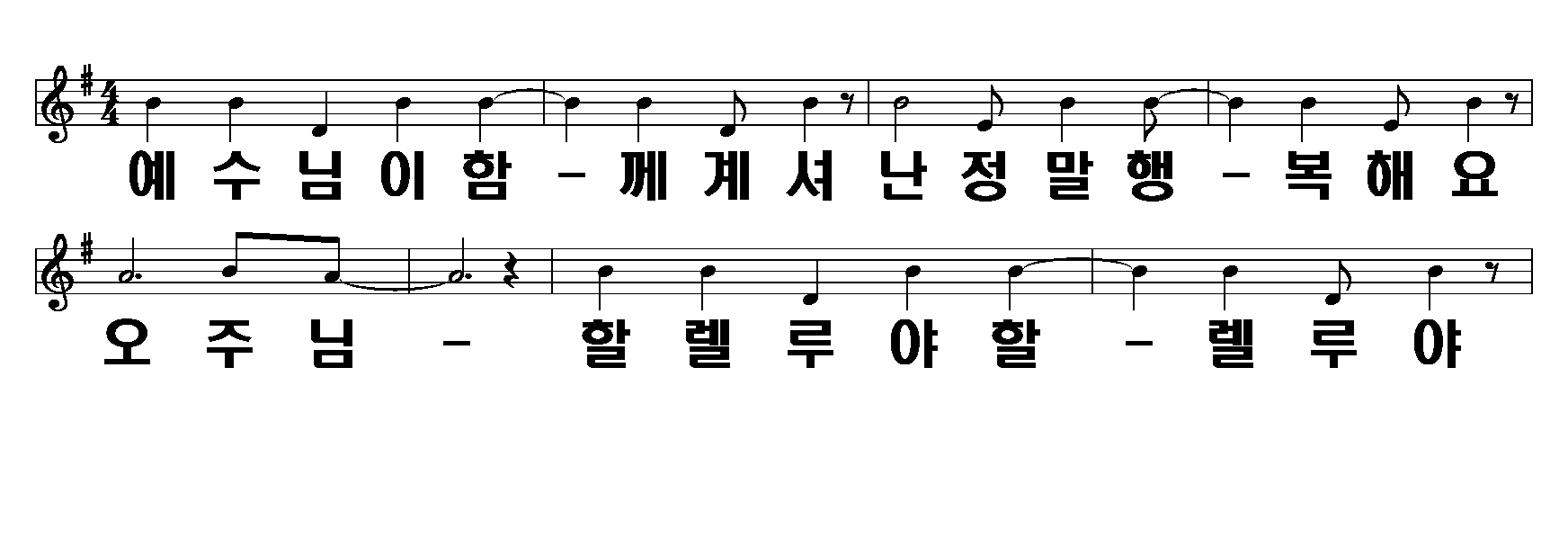 1/4
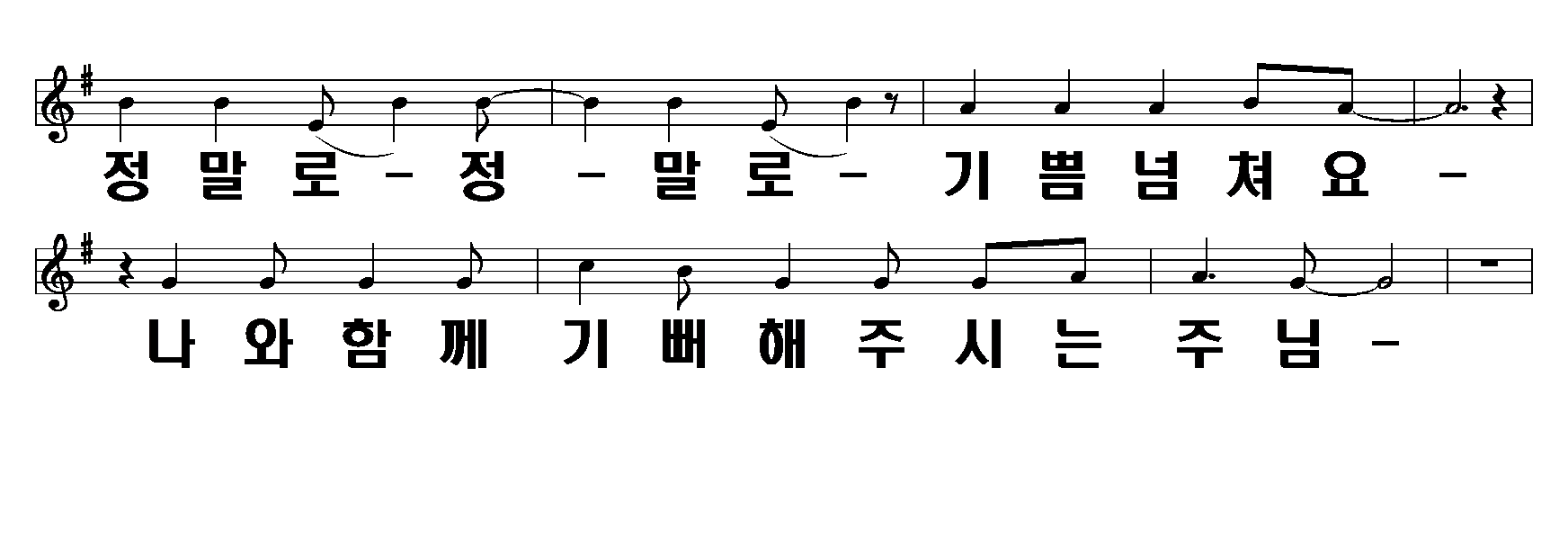 예수, 예수, 예수
2/4
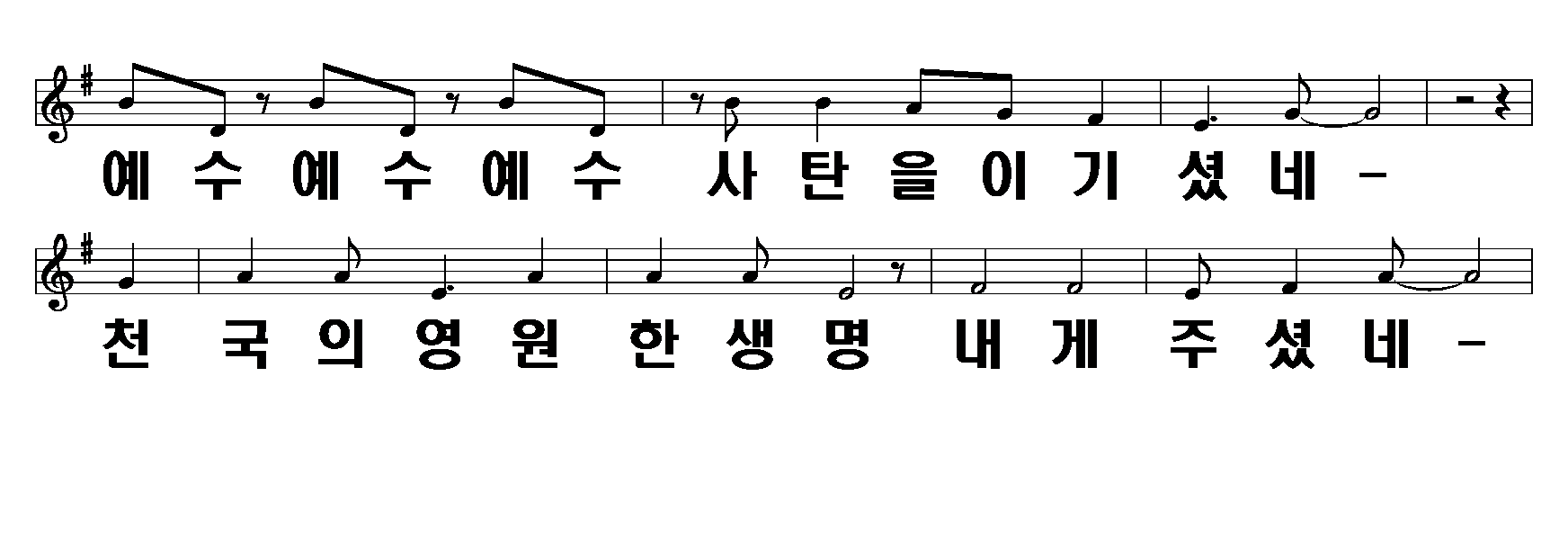 예수, 예수, 예수
3/4
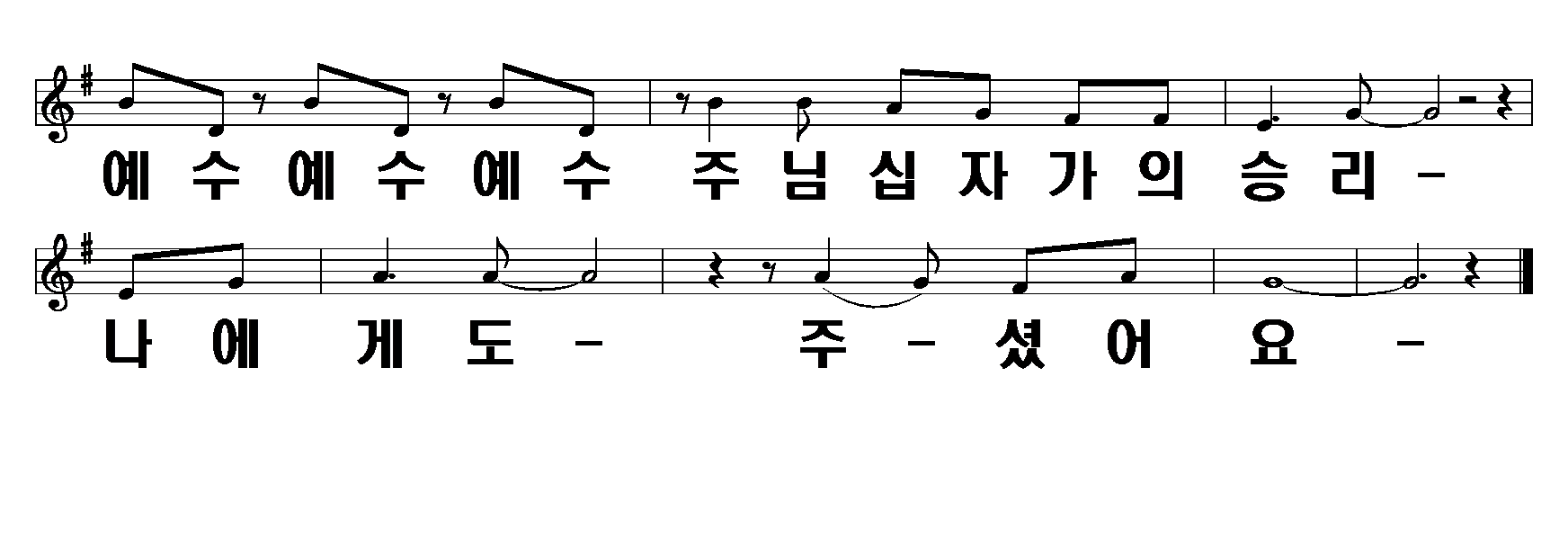 예수, 예수, 예수
4/4